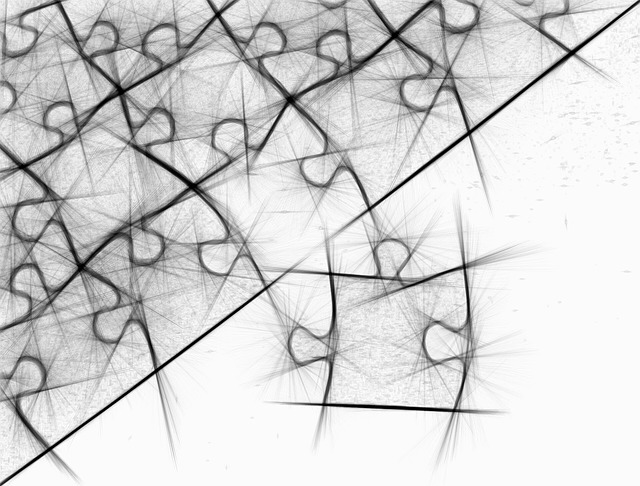 РЕЗУЛТАТИ ОТ РАБОТНИТЕ СРЕЩИ НА УС НА НСОРБ С МИНИСТРИТЕ
Емил Савов, заместник  - изпълнителен директор, НСОРБ
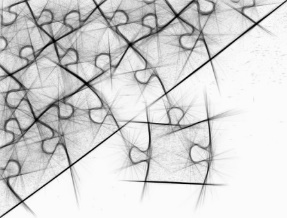 Министерски Съвет
Поети ангажименти от отделните министерства:

Отваряне на първите 12 регистри за достъп от други администрации с цел осигуряване на техническите възможности за изпълнение на проверки по електронен път;

Въвеждане на електронен документооборот между администрациите;

Електронен обмен на данни при сделки за смяна собствеността върху употребявани МПС (гражданите ще се явяват само пред нотариус, който служебно ще придвижи документите за регистрация в КАТ и в общината);

Свързване на данните от Имотния регистър и Кадастъра.
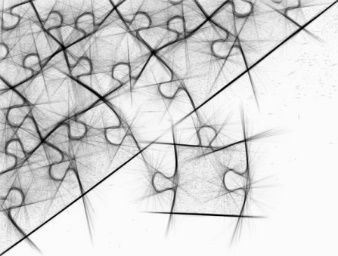 Министерство на образованието
Постигнати договорености
Включване на представители на общините в процеса на договаряне на възнагражденията в сферата на предучилищното и училищно образование;
Взаимодействие между МОН, НСОРБ  и общините за прилагане на стратегията за превенция и намаляване дела на отпадащите и преждевременно напусналите образователната система още през 2018 г.;
Целево финансиране от държавния бюджет на увеличението от 15 % за възнаграждения в системата на образованието;
Търсене възможности за подобряване на материалната база и подпомагане храненето на децата в подготвителните групи и на учениците от 1-ви до 4-ти клас;
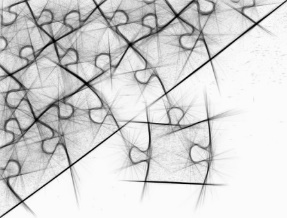 Министерство на здравеопазванетоШирока дискусия с неясен резултат
Увеличение на цените на клиничните пътеки;
Промяна в медицинските стандарти;
Решаване на въпроса с неизплатената от НЗОК надлимитна дейност;
Разминаването между клинични пътеки и стандарти;
Преразглеждане на методиката за разпределяне на средствата и излишното оскъпяване на медицинските дейности от изискванията в стандартите;
Привличане и задържане на лекари и медицински сестри в общинските лечебни заведения;
Нормативни промени в насоките за дейността на детските ясли, детското и училищно здравеопазване и финансовото осигуряване с бюджета на договорени размери на възнагражденията по КДТ (до края на м. юни Проектът за изменение и допълнение на Наредба № 3 за здравните кабинети в училищата във връзка с превенция на агресията трябваше да бъде изготвен);
Разработване на национална стратегия за общинско здравеопазване;
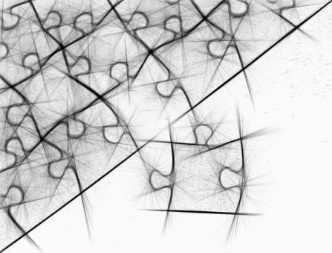 Министерство на земеделието, храните и горите
През декември ще бъде обявен вторият прием по Програмата за развитие на селските райони с бюджет 200 млн. евро.

Изпълнението на ПРСР, в т.ч. подхода „Водено от местните общности развитие“ (ВОМР) и нормативната уредба в областта на поземлените отношения - разработване на процедура за разсрочване вземанията от по ФК от общините, за да не бъде възпрепятствано сключването на договорите с тях;
Нормативна уредба:
    3.1 Изменение на ЗСПЗЗ, за да се даде право на общините за разпоредителни сделки с остатъчния поземлен фонд по чл. 19 при строго определени условия с цел развитие на местната инвестиционна среда;
    3.2 Внасяне е НС на съвместно подготвени изменения в Закона за ветеринарномедицинската дейност;
    3.3 Правомощия на общинските съвети да определят реда и условията за отглеждане на селскостопански животни в урегулираните поземлени имоти и правомощия на кмета по налагане на принудителни административни мерки; 
    3.4 Общините да получат достъп до базата данни ВетИС на БАБХ (за регистрираните домашни животни;
    3.5 Срочно изготвяне на Национална програма за овладяване на популацията от бездомни кучета;
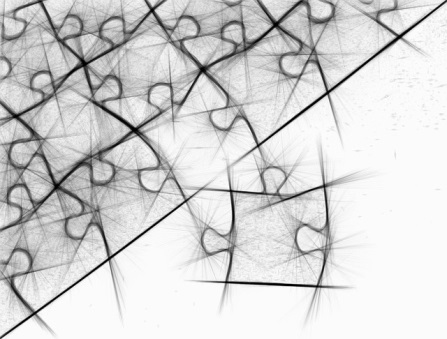 Министерство на труда и социалната политика
Финансиране от централния бюджет на приключващите проекти на общините за предоставяне на услугата „личен асистент“ (ПМС №137/5.07.2017 г.);
Актуализиране на стандартите за социални услуги в съответствие с политиката по доходите и с цел задържане на квалифицираните специалисти в социалната система;
Подготовка на проект на нов Закон за социалните услуги;
Окончателно разписване и приемане на промените е Правилника за прилагане на Закона за социално подпомагане (ППЗСП);
Подготовка на проект на План на действие към Националната стратегия за дългосрочна грижа; 
Развитие на работещи регионални стратегии за борба с демографската криза с подкрепата на местния бизнес, младите хора и местната общност;
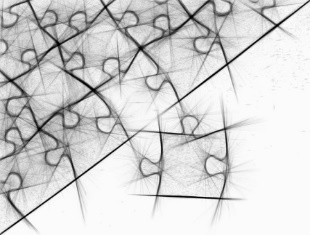 Министерство на околната среда и водите
Подготвяне  Стратегията за финансиране на ВиК сектора;
Активна дискусия при подготовката на методология за определяне на ТБО;
В сектор „отпадъци“ ще има финансов ресурс по програма LIFE и Финансовия механизъм на ЕИП;
Нормативни промени за категоризиране на язовирите според тяхната големина и предназначение;
При всяко искане за предоставяне за управление на пещери - публична държавна собственост, МОСВ ще предостави становище за определяне на специфичните защити.
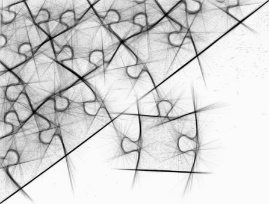 Министерство на икономиката
Нормативни промени относно управлението и контрола на язовирите;

 НСОРБ изпрати нарочни писма до МИ и МОСВ, в които изразява безпокойството си, че все още няма постъпил в НСОРБ законопроект

Договореност за взаимодействие при бъдещо разработване от НСОРБ  ( по проект) на електронна база данни „Инвестиционен профил на общините“

Създаване на платформа за регионален класификатор на работната сила и бизнеса.
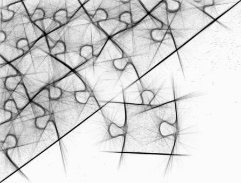 Министерство на регионалното развитие и благоустройство
Увеличаване на целевата субсидия за общинските пътища до 50-60 млн. лв.  годишно, паралелно с промяна на механизма за разпределението й;
Търсене на варианти за трайно финансиране на общинските пътища;
Търсене на решение по наложените от АДФИ санкции на общините, използвали целевата субсидия за пътища за текущи, а не за основни ремонти;
Търсене на възможност за финансиране на всички договори от 2016 г. и въвеждане на по-строг контрол на ефективността на Програмата за ЕЕ 
Създаване на специален фонд за инвестиции в областите, където не е извършена консолидация и няма да има европейско финансиране за ВиК инфраструктура; 
Обявяване на втора процедура на конкурентен подбор на бенефициенти по приоритетна ос 2 „Енергийна ефективност в периферните райони“ по ОПРР;
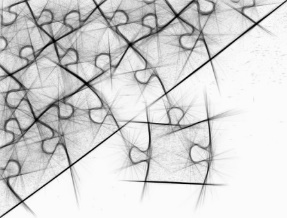 Министерство на регионалното развитие и благоустройство
Подготвяне на план за действие по предстоящата процедура за социална инфраструктура за възрастни, която ще бъде финансирана от ОПРР;
Облекчаване на съгласувателните процедури в общините и намаляване на административната тежест върху гражданите и бизнеса;
Намиране на решение (съвместно с МК) по проблема за съгласуването на Общите устройствени планове с НИНКН и риска да не спазят срока за приемането им;
Възобновяване на дейността на Съвета по децентрализация;
Изработване на съвместен план от мерки за действия по изпълнението на препоръките за подготовка на предстоящия мониторинг от Съвета на Европа по прилагането на ЕХМС;
Благодаря за вниманието!